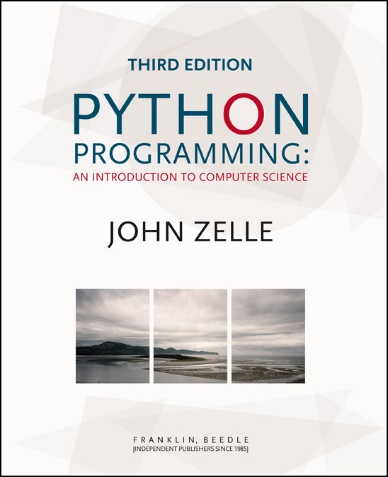 Python Programming:An Introduction ToComputer Science
Chapter 10
Defining Classes
Python Programming, 3/e
1
Objectives
To appreciate how defining new classes can provide structure for a complex program.
To be able to read and write Python class definitions.
To understand the concept of encapsulation and how it contributes to building modular and maintainable programs.
Python Programming, 3/e
2
Objectives
To be able to write programs involving simple class definitions.
To be able to write interactive graphics programs involving novel (programmer designed) widgets.
Python Programming, 3/e
3
Quick Review of Objects
In the last three chapters we’ve developed techniques for structuring the computations of the program.
We’ll now take a look at techniques for structuring the data that our programs use.
So far, our programs have made use of objects created from pre-defined classes such as Circle. In this chapter we’ll learn how to write our own classes to create novel objects.
Python Programming, 3/e
4
Quick Review of Objects
In chapter four an object was defined as an active data type that knows stuff and can do stuff.
More precisely, an object consists of:
A collection of related information.
A set of operations to manipulate that information.
Python Programming, 3/e
5
Quick Review of Objects
The information is stored inside the object in instance variables.
The operations, called methods, are functions that “live” inside the object.
Collectively, the instance variables and methods are called the attributes of an object.
Python Programming, 3/e
6
Quick Review of Objects
A Circle object will have instance variables such as center, which remembers the center point of the circle, and radius, which stores the length of the circle’s radius.
The draw method examines the center and radius to decide which pixels in a window should be colored.
Python Programming, 3/e
7
Quick Review of Objects
The move method will change the value of center to reflect the new position of the circle.
All objects are said to be an instance of some class. The class of an object determines which attributes the object will have.
A class is a description of what its instances will know and do.
Python Programming, 3/e
8
Quick Review of Objects
New objects are created from a class by invoking a constructor. You can think of the class itself as a sort of factory for stamping out new instances.
Consider making a new circle object:myCircle = Circle(Point(0,0),20)
Circle, the name of the class, is used to invoke the constructor.
Python Programming, 3/e
9
Quick Review of Objects
myCircle = Circle(Point(0,0), 20)
This statement creates a new Circle instance and stores a reference to it in the variable myCircle.
The parameters to the constructor are used to initialize some of the instance variables (center and radius) inside myCircle.
Python Programming, 3/e
10
Quick Review of Objects
myCircle = Circle(Point(0,0), 20)
Once the instance has been created, it can be manipulated by calling on its methods:myCircle.draw(win)myCircle.move(dx,dy)
Python Programming, 3/e
11
Cannonball Program Specification
Let’s try to write a program that simulates the flight of a cannonball or other projectile.
We’re interested in how far the cannonball will travel when fired at various launch angles and initial velocities.
Python Programming, 3/e
12
Cannonball Program Specification
The input to the program will be the launch angle (in degrees), the initial velocity (in meters per second), and the initial height (in meters) of the cannonball.
The output will be the distance that the projectile travels before striking the ground (in meters).
Python Programming, 3/e
13
Cannonball Program Specification
The acceleration of gravity near the earth’s surface is roughly 9.8 m/s/s.
If an object is thrown straight up at 20 m/s, after one second it will be traveling upwards at 10.2 m/s. After another second, its speed will be .4 m/s. Shortly after that the object will start coming back down to earth.
Python Programming, 3/e
14
Cannonball Program Specification
Using calculus, we could derive a formula that gives the position of the cannonball at any moment of its flight.
However, we’ll solve this problem with simulation, a little geometry, and the fact that the distance an object travels in a certain amount of time is equal to its rate times the amount of time(d = rt).
Python Programming, 3/e
15
Designing the Program
Given the nature of the problem, it’s obvious we need to consider the flight of the cannonball in two dimensions: it’s height and the distance it travels.
Let’s think of the position of the cannonball as the point (x, y) where x is the distance from the starting point and y is the height above the ground.
Python Programming, 3/e
16
Designing the Program
Suppose the ball starts at position (0,0), and we want to check its position every tenth of a second.
In that time interval it will have moved some distance upward (positive y) and some distance forward (positive x). The exact distance will be determined by the velocity in that direction.
Python Programming, 3/e
17
Designing the Program
Since we are ignoring wind resistance, x will remain constant through the flight.
However, y will change over time due to gravity. The y velocity will start out positive and then become negative as the cannonball starts to fall.
Python Programming, 3/e
18
Designing the Program
Input the simulation parameters: angle, velocity, height, interval.
Calculate the initial position of the cannonball: xpos, ypos
Calculate the initial velocities of the cannonball: xvel, yvel
While the cannonball is still flying:
Update the values of xpos, ypos, and yvel for interval seconds further into the flight
Output the distance traveled as xpos
Python Programming, 3/e
19
Designing the Program
Using step-wise refinement:def main():    angle = float(input("Enter the launch angle (in degrees): "))    vel = float(input("Enter the initial velocity (in meters/sec): "))    h0 = float(input("Enter the initial height (in meters): "))    time = float(input("Enter the time interval between position calculations: "))
Calculating the initial position for the cannonball is also easy. It’s at distance 0 and height h0!    xpos = 0    ypos = h0
Python Programming, 3/e
20
Designing the Program
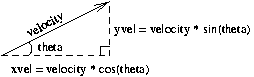 If we know the magnitude of the velocity and the angle theta, we can calculate yvel=velocity*sin(theta)and xvel=velocity*cos(theta).
Python Programming, 3/e
21
Designing the Program
Our input angle is in degrees, and the Python math library uses radians.
theta = math.radians(angle)xvel = vel * cos(theta)yvel = vel * sin(theta)
In the main loop, we want to keep updating the position of the ball until it reaches the ground:while ypos >= 0.0:
We used >= 0 so the loop will start if the ball starts out on the ground.
Python Programming, 3/e
22
Designing the Program
Each time through the loop we want to update the state of the cannonball to move it time seconds farther.
Since we assume there is no wind resistance, xvel remains constant.
Say a ball is traveling at 30 m/s and is 50 m from the firing point. In one second it will be 50 + 30 meters away. If the time increment is .1 second it will be 50 + 30*.1 = 53 meters distant.
xpos = xpos + time * xvel
Python Programming, 3/e
23
Designing the Program
Working with yvel is slightly more complicated since gravity causes the y-velocity to change over time.
Each second, yvel must decrease by 9.8 m/s, the acceleration due to gravity.
In 0.1 seconds the velocity will decrease by 0.1(9.8) = .98 m/s.
The velocity at the end of the time interval:yvel1 = yvel – time * 9.8
Python Programming, 3/e
24
Designing the Programs
To calculate how far the cannonball travels over the interval, we need to calculate its average vertical velocity over the interval.
Since the velocity due to gravity is constant, it is simply the average of the starting and ending velocities times the length of the interval: ypos = ypos + time * (yvel + yvel1)/2.0
Python Programming, 3/e
25
Designing Programs
# cball1.py
#   Simulation of the flight of a cannon ball (or other projectile)
#   This version is not modularized.

from math import pi, sin, cos

def main():
    angle = float(input("Enter the launch angle (in degrees): "))
    vel = float(input("Enter the initial velocity (in meters/sec): "))
    h0 = float(input("Enter the initial height (in meters): "))
    time = float(input("Enter the time interval between position calculations: "))
    
    radians = (angle * pi)/180.0
    xpos = 0
    ypos = h0
    xvel = vel * cos(radians)
    yvel = vel * sin(radians)
    while ypos >= 0:
        xpos = xpos + time * xvel
        yvel1 = yvel - 9.8 * time
        ypos = ypos + time * (yvel + yvel1)/2.0
        yvel = yvel1

    print("\nDistance traveled: {0:0.1f} meters." .format(xpos)
Python Programming, 3/e
26
Modularizing the Program
During program development, we employed step-wise refinement (and top-down design), but did not divide the program into functions.
While this program is fairly short, it is complex due to the number of variables.
Python Programming, 3/e
27
Modularizing the Program
def main():
    angle, vel, h0, time = getInputs()
    xpos, ypos = 0, h0
    xvel, yvel = getXYComponents(vel, angle)
    while ypos >= 0:
        xpos, ypos, yvel = updateCannonBall(time, xpos, ypos, xvel, yvel)

    print("\nDistance traveled: {0:0.1f} meters.".format(xpos)

It should be obvious what each of these helper functions does based on their name and the original program code.
Python Programming, 3/e
28
Modularizing the Program
This version of the program is more concise!
The number of variables has been reduced from 10 to 8, since theta and yvel1 are local to getXYComponents and updateCannonBall, respectively.
This may be simpler, but keeping track of the cannonball still requires four pieces of information, three of which change from moment to moment!
Python Programming, 3/e
29
Modularizing the Program
All four variables, plus time, are needed to compute the new values of the three that change.
This gives us a function with five parameters and three return values.
Yuck! There must be a better way!
Python Programming, 3/e
30
Modularizing the Program
There is a single real-world cannonball object, but it requires four pieces of information: xpos, ypos, xvel, x and yvel.
Suppose there was a Projectile class that “understood” the physics of objects like cannonballs. An algorithm using this approach would create and update an object stored in a single variable.
Python Programming, 3/e
31
Modularizing the Program
Using our object-based approach:def main():    angle, vel, h0, time = getInputs()    cball = Projectile(angle, vel, h0)    while cball.getY() >= 0:        cball.update(time)            print("\nDistance traveled: {0:0.1f} meters.".format(cball.getX()))

To make this work we need a Projectile class that implements the methods update, getX, and getY.
Python Programming, 3/e
32
Example: Multi-Sided Dice
A normal die (singular of dice) is a cube with six faces, each with a number from one to six.
Some games use special dice with a different number of sides.
Let’s design a generic  class MSDie to model multi-sided dice.
Python Programming, 3/e
33
Example: Multi-Sided Dice
Each MSDie object will know two things:
How many sides it has.
It’s current value
When a new MSDie is created, we specify n, the number of sides it will have.
Python Programming, 3/e
34
Example: Multi-Sided Dice
We have three methods that we can use to operate on the die:
roll – set the die to a random value between 1 and n, inclusive.
setValue – set the die to a specific value (i.e. cheat)
getValue – see what the current value is.
Python Programming, 3/e
35
Example: Multi-Sided Dice
>>> die1 = MSDie(6)
>>> die1.getValue()
1
>>> die1.roll()
>>> die1.getValue()
5
>>> die2 = MSDie(13)
>>> die2.getValue()
1
>>> die2.roll()
>>> die2.getValue()
9
>>> die2.setValue(8)
>>> die2.getValue()
8
Python Programming, 3/e
36
Example: Multi-Sided Dice
Using our object-oriented vocabulary, we create a die by invoking the MSDie constructor and providing the number of sides as a parameter.
Our die objects will keep track of this number internally as an instance variable.
Another instance variable is used to keep the current value of the die.
We initially set the value of the die to be 1 because that value is valid for any die.
That value can be changed by the roll and setRoll methods, and returned by the getValue method.
Python Programming, 3/e
37
Example: Multi-Sided Dice
# msdie.py
#     Class definition for an n-sided die.

from random import randrange

class MSDie:

    def __init__(self, sides):
        self.sides = sides
        self.value = 1

    def roll(self):
        self.value = randrange(1, self.sides+1)

    def getValue(self):
        return self.value

    def setValue(self, value):
        self.value = value
Python Programming, 3/e
38
Example: Multi-Sided Dice
Class definitions have the formclass <class-name>:   <method-definitions>
Methods look a lot like functions! Placing the function inside a class makes it a method of the class, rather than a stand-alone function.
The first parameter of a method is usually named self, which is a reference to the object on which the method is acting.
Python Programming, 3/e
39
Example: Multi-Sided Dice
Suppose we have a main function that executes die1.setValue(8).
Just as in function calls, Python executes the following four-step sequence:
main suspends at the point of the method application. Python locates the appropriate method definition inside the class of the object to which the method is being applied. Here, control is transferred to the setValue method in the MSDie class, since die1 is an instance of MSDie.
Python Programming, 3/e
40
Example: Multi-Sided Dice
The formal parameters of the method get assigned the values supplied by the actual parameters of the call. In the case of a method call, the first formal parameter refers to the object:self = die1value = 8
The body of the method is executed.
Python Programming, 3/e
41
Example: Multi-Sided Dice
Control returns to the point just after where the method was called. In this case, it is immediately following die1.setValue(8).
Methods are called with one parameter, but the method definition itself includes the self parameter as well as the actual parameter.
Python Programming, 3/e
42
Example: Multi-Sided Dice
The self parameter is a bookkeeping detail. We can refer to the first formal parameter as the self parameter and other parameters as normal parameters. So, we could say setValue uses one normal parameter.
Python Programming, 3/e
43
Example: Multi-Sided Dice
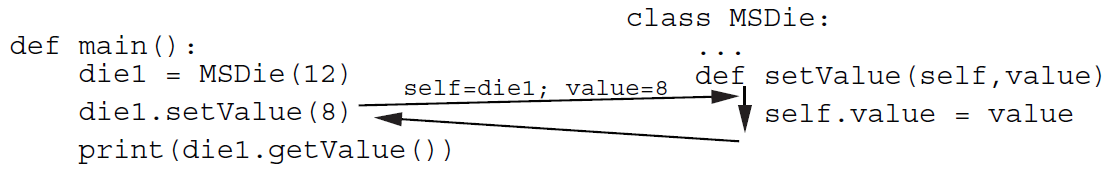 Python Programming, 3/e
44
Example: Multi-Sided Dice
Objects contain their own data. Instance variables provide storage locations inside of an object.
Instance variables are accessed by name using our dot notation: <object>.<instance-var>
Looking at setValue, we see self.value refers to the instance variable value inside the object. Each MSDie object has its own value.
Python Programming, 3/e
45
Example: Multi-Sided Dice
Certain methods have special meaning. These methods have names that start and end with two _’s.
__init__ is the object contructor. Python calls this method to initialize a new MSDie. __init__ provides initial values for the instance variables of an object.
Python Programming, 3/e
46
Example: Multi-Sided Dice
Outside the class, the constructor is referred to by the class name:die1 = MSDie(6)
When this statement is executed, a new MSDie object is created and __init__ is executed on that object.
The net result is that die1.sides is set to 6 and die1.value is set to 1.
Python Programming, 3/e
47
Example: Multi-Sided Dice
Instance variables can remember the state of a particular object, and this information can be passed around the program as part of the object.
This is different than local function variables, whose values disappear when the function terminates.
Python Programming, 3/e
48
Example: The Projectile Class
This class will need a constructor to initialize instance variables, an update method to change the state of the projectile, and getX and getY methods that can report the current position.
In the main program, a cannonball can be created from the initial angle, velocity, and height:cball = Projectile(angle, vel, h0)
Python Programming, 3/e
49
Example: The Projectile Class
The Projectile class must have an __init__ method that will use these values to initialize the instance variables of cball.
These values will be calculated using the same formulas as before.
Python Programming, 3/e
50
Example: The Projectile Class
class Projectile:

    def __init__(self, angle, velocity, height):      self.xpos = 0.0
        self.ypos = height
        theta = math.radians(angle)
        self.xvel = velocity * cos(theta)
        self.yvel = velocity * sin(theta)

We’ve created four instance variables (self.???). Since the value of theta is not needed later, it is a normal function variable.
Python Programming, 3/e
51
Example: The Projectile Class
The methods to access the X and Y position are straightforward.
   def getY(self):
        return self.ypos

    def getX(self):
        return self.xpos
Python Programming, 3/e
52
Example: The Projectile Class
The last method is update, where we’ll take the time interval and calculate the updated X and Y values.

 def update(self, time):
        self.xpos = self.xpos + time * self.xvel
        yvel1 = self.yvel - 9.8 * time
        self.ypos = self.ypos + time * (self.yvel + yvel1) / 2.0
        self.yvel = yvel1

yvel1 is a temporary variable.
Python Programming, 3/e
53
Data Processing with Class
A class is useful for modeling a real-world object with complex behavior.
Another common use for objects is to group together a set of information that describes a person or thing.
Eg., a company needs to keep track of information about employees (an Employee class with information such as employee’s name, social security number, address, salary, etc.)
Python Programming, 3/e
54
Data Processing with Class
A grouping of information like this is often called a record.
Let’s try a simple data processing example!
A typical university measures courses in terms of credit hours, and grade point averages are calculated on a 4 point scale where an “A” is 4 points, a “B” is three, etc.
Python Programming, 3/e
55
Data Processing with Class
Grade point averages are generally computed using quality points. If a class is worth 3 credit hours and the student gets an “A”, then he or she earns3(4) = 12 quality points. To calculate the GPA, we divide the total quality points by the number of credit hours completed.
Python Programming, 3/e
56
Data Processing with Class
Suppose we have a data file that contains student grade information.
Each line of the file consists of a student’s name, credit-hours, and quality points.Adams, Henry        127     228Comptewell, Susan   100     400DibbleBit, Denny    18      41.5Jones, Jim          48.5    155Smith, Frank        37      125.33
Python Programming, 3/e
57
Data Processing with Class
Our job is to write a program that reads this file to find the student with the best GPA and print out their name, credit-hours, and GPA.
The place to start? Creating a Student class!
We can use a Student object to store this information as instance variables.
Python Programming, 3/e
58
Data Processing with Class
class Student:    def __init__(self, name, hours, qpoints):        self.name = name        self.hours = float(hours)        self.qpoints = float(qpoints)
The values for hours are converted to float to handle parameters that may be floats, ints, or strings.
To create a student record:aStudent = Student("Adams, Henry", 127, 228)
The coolest thing is that we can store all the information about a student in a single variable!
Python Programming, 3/e
59
Data Processing with Class
We need to be able to access this information, so we need to define a set of accessor methods.
 def getName(self):    return self.name def getHours(self):    return self.hours def getQPoints(self):    return self.qpoints def gpa(self):    return self.qpoints/self.hours
For example, to print a student’s name you could write:print aStudent.getName()
Python Programming, 3/e
60
Data Processing with Class
How can we use these tools to find the student with the best GPA?
We can use an algorithm similar to finding the max of n numbers! We could look through the list one by one, keeping track of the best student seen so far!
Python Programming, 3/e
61
Data Processing with Class
Get the file name from the user
Open the file for reading
Set best to be the first student
For each student s in the file
   if s.gpa() > best.gpa
      set best to s
Print out information about best
Python Programming, 3/e
62
Data Processing with Class
# gpa.py
#    Program to find student with highest GPA

class Student:

    def __init__(self, name, hours, qpoints):
        self.name = name
        self.hours = float(hours)
        self.qpoints = float(qpoints)

    def getName(self):
        return self.name

    def getHours(self):
        return self.hours

    def getQPoints(self):
        return self.qpoints

    def gpa(self):
        return self.qpoints/self.hours
def makeStudent(infoStr):
    name, hours, qpoints = infoStr.split("\t")
    return Student(name, hours, qpoints)

def main():
    filename = input("Enter name the grade file: ")
    infile = open(filename, 'r')
    best = makeStudent(infile.readline())
    for line in infile:
        s = makeStudent(line)
        if s.gpa() > best.gpa():
            best = s
    infile.close()
    print("The best student is:", best.getName())
    print ("hours:", best.getHours())
    print("GPA:", best.gpa())

if __name__ == '__main__':
    main()
Python Programming, 3/e
63
Encapsulating Useful Abstractions
Defining new classes (like Projectile and Student) can be a good way to modularize a program.
Once some useful objects are identified, the implementation details of the algorithm can be moved into a suitable class definition.
Python Programming, 3/e
64
Encapsulating Useful Abstractions
The main program only has to worry about what objects can do, not about how they are implemented.
In computer science, this separation of concerns is known as encapsulation.
The implementation details of an object are encapsulated in the class definition, which insulates the rest of the program from having to deal with them.
Python Programming, 3/e
65
Encapsulating Useful Abstractions
One of the main reasons to use objects is to hide the internal complexities of the objects from the programs that use them.
From outside the class, all interaction with an object can be done using the interface provided by its methods.
Python Programming, 3/e
66
Encapsulating Useful Abstractions
One advantage of this approach is that it allows us to update and improve classes independently without worrying about “breaking” other parts of the program, provided that the interface provided by the methods does not change.
Python Programming, 3/e
67
Putting Classes in Modules
Sometimes we may program a class that could be useful in many other programs.
If you might be reusing the code again, put it into its own module file with documentation to describe how the class can be used so that you won’t have to try to figure it out in the future from looking at the code!
Python Programming, 3/e
68
Module Documentation
You are already familiar with “#” to indicate comments explaining what’s going on in a Python file.
Python also has a special kind of commenting convention called the docstring. You can insert a plain string literal as the first line of a module, class, or function to document that component.
Python Programming, 3/e
69
Module Documentation
Why use a docstring?
Ordinary comments are ignored by Python
Docstrings are accessible in a special attribute called __doc__.
Most Python library modules have extensive docstrings. For example, if you can’t remember how to use random:>>> import random>>> print random.random.__doc__random() -> x in the interval [0, 1).
Python Programming, 3/e
70
Module Documentation
Docstrings are also used by the Python online help system and by a utility called PyDoc that automatically builds documentation for Python modules. You could get the same information like this:>>> import random>>> help(random.random)Help on built-in function random:random(...)    random() -> x in the interval [0, 1).
Python Programming, 3/e
71
Module Documentation
To see the documentation for an entire module, try typing help(module_name)!
""" is a third way that Python allows string literals to be delimited, allowing us to type multi-line strings.
The following code for the projectile class has docstrings.
Python Programming, 3/e
72
Module Documentation
# projectile.py

"""projectile.py
Provides a simple class for modeling the flight of projectiles."""
   
from math import pi, sin, cos

class Projectile:

    """Simulates the flight of simple projectiles near the earth's
    surface, ignoring wind resistance. Tracking is done in two
    dimensions, height (y) and distance (x)."""

    def __init__(self, angle, velocity, height):
        """Create a projectile with given launch angle, initial
        velocity and height."""
        self.xpos = 0.0
        self.ypos = height
        theta = pi * angle / 180.0
        self.xvel = velocity * cos(theta)
        self.yvel = velocity * sin(theta)
Python Programming, 3/e
73
Module Documentation
def update(self, time):
        """Update the state of this projectile to move it time seconds
        farther into its flight"""
        self.xpos = self.xpos + time * self.xvel
        yvel1 = self.yvel - 9.8 * time
        self.ypos = self.ypos + time * (self.yvel + yvel1) / 2.0
        self.yvel = yvel1

    def getY(self):
        "Returns the y position (height) of this projectile."
        return self.ypos

    def getX(self):
        "Returns the x position (distance) of this projectile."
        return self.xpos
Python Programming, 3/e
74
Working with Multiple Modules
Our main program can import from the projectile module in order to solve the original problem!# cball4.py#   Simulation of the flight of a cannon ball (or other projectile)#   This version uses a  separate projectile module filefrom projectile import Projectiledef getInputs():    a = float(input("Enter the launch angle (in degrees): "))    v = float(input("Enter the initial velocity (in meters/sec): "))    h = float(input("Enter the initial height (in meters): "))    t = float(input("Enter the time interval between position calculations: "))    return a,v,h,tdef main():    angle, vel, h0, time = getInputs()    cball = Projectile(angle, vel, h0)    while cball.getY() >= 0:        cball.update(time)            print("\nDistance traveled: {0:0.1f} meters.".format(cball.getX())
Python Programming, 3/e
75
Working with Multiple Modules
If you are interactively testing a multi-module Python program, you need to be aware that reloading a module may not behave as you expect.
When Python first imports a given module, it creates a module object that contains all the things defined in the module (a namespace). If a module imports successfully (no syntax errors), subsequent imports do not reload the module. Even if the source code for the module has been changed, re-importing it into an interactive session will not load the updated version.
Python Programming, 3/e
76
Working with Multiple Modules
The easiest way – start a new interactive session for testing whenever any of the modules involved in your testing are modified. This way you’re guaranteed to get a more recent import of all the modules you’re using.
If you’re using IDLE, you’ll notice it does this for you by doing a shell restart when you select “run module.”
Python Programming, 3/e
77
Widgets
One very common use of objects is in the design of graphical user interfaces (GUIs).
Back in chapter four we talked about GUIs being composed of visual interface objects known as widgets.
The Entry object defined in our graphics library is one example of a widget.
Python Programming, 3/e
78
Example Program: Dice Roller
Let’s build a couple useful widgets!
Consider a program that rolls a pair of six-sided dice.
The program will display the dice graphically and provide two buttons, one for rolling the dice and one for quitting the program.
Python Programming, 3/e
79
Example Program: Dice Roller
There are two kinds of widgets: buttons and dice.
The two buttons will be examples of the Button class, while the dice images will be provided by dieView.
Python Programming, 3/e
80
Building Buttons
Most modern GUIs have buttons with 3-dimensional look and feel. Our simple graphics package does not have the machinery to produce buttons that appear to depress as they are clicked.
All we can do is report back where the mouse was clicked after the click has been completed.
Python Programming, 3/e
81
Building Buttons
Our buttons will be rectangular regions in a graphics window where user clicks can influence the behavior of the running application.
We need a way to determine whether a button has been clicked.
It would be nice to be able to activate and deactivate (gray-out) individual buttons.
Python Programming, 3/e
82
Building Buttons
Constructor – Create a button in a window. We will specify the window in which the button will be displayed, the  location/size of the button, and the label on the button.
Activate – Set the state of the button to active.
Deactivate – Set the state of the button to inactive.
Python Programming, 3/e
83
Building Buttons
Clicked– Indicate if the button was clicked. If the button is active, this method will determine if the point clicked is inside the button region. The point will have to be sent as a parameter to the method.
getLabel– Returns the label string of a button. This is provided so that we can identify a particular button.
Python Programming, 3/e
84
Building Buttons
To support these operations, our buttons will need a number of instance variables.
For example, buttons are drawn as a rectangle with some text centered on it. Invoking the activate and deactivate methods will change the appearance of the buttons.
Python Programming, 3/e
85
Building Buttons
Saving the Rectangle and Text objects as instance variables means we will be able to control the width of the outline and color of the label.
Let’s try writing these methods and build up a list of possible instance variables! Once we have the list, we can write the constructor to initialize them.
Python Programming, 3/e
86
Building Buttons
In activate, we can signal a button is active by making its outline thicker and making the label text black.
 def activate(self):     "Sets this button to 'active'. "      self.label.setFill('black')     self.rect.setWidth(2)     self.active = True
Remember, self refers to the button object.
Our constructor will have to initialize self.label as an appropriate Text object and self.rect as a rectangle object.
self.active also has a Boolean instance variable to remember whether or not the button is currently inactive.
Python Programming, 3/e
87
Building Buttons
The code for deactivate is very similar: def deactivate(self):        "Sets this button to 'inactive'."        self.label.setFill('darkgrey')        self.rect.setWidth(1)        self.active = 0
Python Programming, 3/e
88
Building Buttons
Let’s work on the clicked method.
The graphics package has the getMouse method to see if and where the mouse has been clicked.
If an application needs to get a button click, it will have to first call getMouse and then see which button, if any, the point is inside of.
Python Programming, 3/e
89
Building Buttons
pt = win.getMouse()
if button1.clicked(pt):# Do button1 stuff
elif button2.clicked(pt):# Do button2 stuff
elif button3.clicked(pt):# Do button3 stuff
…

The main job of the clicked method is to determine whether a given point is inside the rectangular button.
Python Programming, 3/e
90
Building Buttons
The point is inside the button if its x and y coordinates lie between the extreme x and y values of the rectangle.
This would be easiest if the button object had the min and max values of x and y as instance variables.
Python Programming, 3/e
91
Building Buttons
def clicked(self, p):     "RETURNS true if button active and p is inside"     return self.active and \            self.xmin <= p.getX() <= self.xmax and \            self.ymin <= p.getY() <= self.ymax
For this function to return True, all three parts of the Boolean expression must be true.
The first part ensures that only active buttons will return that they have been clicked.
The second and third parts ensure that the x and y values of the point that was clicked fall between the boundaries of the rectangle.
Python Programming, 3/e
92
Building Buttons
The only part that is left is to write the constructor:
 def __init__(self, win, center, width, height, label):
     """ Creates a rectangular button, eg:
     qb = Button(myWin, Point(30,25), 20, 10, 'Quit') """ 

     w,h = width/2.0, height/2.0
     x,y = center.getX(), center.getY()
     self.xmax, self.xmin = x+w, x-w
     self.ymax, self.ymin = y+h, y-h
	  p1 = Point(self.xmin, self.ymin)
     p2 = Point(self.xmax, self.ymax)
     self.rect = Rectangle(p1,p2)
     self.rect.setFill('lightgray')
     self.rect.draw(win)
     self.label = Text(center, label)
     self.label.draw(win)
     self.deactivate()
Buttons are positioned by providing a center point, width, and height.
Python Programming, 3/e
93
Building Buttons
Buttons are positioned by providing a center point, width, and height.
Python Programming, 3/e
94
Building Dice
The purpose of the DieView class is to graphically display the value of a die.
The face of the die is a square/rectangle, and the pips/spots on the die are circles.
As before, the DieView class will have a constructor and a method.
Python Programming, 3/e
95
Building Dice
constructor – Create a die in a window. We will specify the window, the center point of the die, and the size of the die as parameters.
setValue – Change the view to show a given value. The value to display will be passed as a parameter.
Python Programming, 3/e
96
Building Dice
Clearly, the hardest part of this will be to turn on the pips on the die to represent the current value of the die.
One approach is to pre-place the pips, and make them the same color as the die. When the spot is turned on, it will be redrawn with a darker color.
Python Programming, 3/e
97
Building Dice
A standard die will need seven pips -- a column of three on the left and right sides, and one in the center.
The constructor will create the background square and the seven circles. setValue will set the colors of the circles based on the value of the die.
Python Programming, 3/e
98
Building Dice
# dieview.py
#     A widget for displaying the value of a die

from graphics import *

class DieView:
    """ DieView is a widget that displays a graphical representation
    of a standard six-sided die."""
    
    def __init__(self, win, center, size):
        """Create a view of a die, e.g.:
           d1 = GDie(myWin, Point(40,50), 20)
        creates a die centered at (40,50) having sides
        of length 20."""

        # first defind some standard values
        self.win = win
        self.background = "white" # color of die face
        self.foreground = "black" # color of the pips
        self.psize = 0.1 * size   # radius of each pip
        hsize = size / 2.0        # half of size
        offset = 0.6 * hsize      # distance from center to outer pip
Python Programming, 3/e
99
Building Dice
# create a square for the face
        cx, cy = center.getX(), center.getY()
        p1 = Point(cx-hsize, cy-hsize)
        p2 = Point(cx+hsize, cy+hsize)
        rect = Rectangle(p1,p2)
        rect.draw(win)
        rect.setFill(self.background)

        # Create 7 circles for standard pip locations
        self.pip1 = self.__makePip(cx-offset, cy-offset)
        self.pip2 = self.__makePip(cx-offset, cy)
        self.pip3 = self.__makePip(cx-offset, cy+offset)
        self.pip4 = self.__makePip(cx, cy)
        self.pip5 = self.__makePip(cx+offset, cy-offset)
        self.pip6 = self.__makePip(cx+offset, cy)
        self.pip7 = self.__makePip(cx+offset, cy+offset)

        self.setValue(1)
Python Programming, 3/e
100
Building Dice
def __makePip(self, x, y):
        """Internal helper method to draw a pip at (x,y)"""
        pip = Circle(Point(x,y), self.psize)
        pip.setFill(self.background)
        pip.setOutline(self.background)
        pip.draw(self.win)
        return pip

    def setValue(self, value):
        """ Set this die to display value."""
        # turn all pips off
        self.pip1.setFill(self.background)
        self.pip2.setFill(self.background)
        self.pip3.setFill(self.background)
        self.pip4.setFill(self.background)
        self.pip5.setFill(self.background)
        self.pip6.setFill(self.background)
        self.pip7.setFill(self.background)
Python Programming, 3/e
101
Building Dice
# turn correct pips on
        if value == 1:
            self.pip4.setFill(self.foreground)
        elif value == 2:
            self.pip1.setFill(self.foreground)
            self.pip7.setFill(self.foreground)
        elif value == 3:
            self.pip1.setFill(self.foreground)
            self.pip7.setFill(self.foreground)        
            self.pip4.setFill(self.foreground)
        elif value == 4:
            self.pip1.setFill(self.foreground)
            self.pip3.setFill(self.foreground)
            self.pip5.setFill(self.foreground)
            self.pip7.setFill(self.foreground)
elif value == 5:          self.pip1.setFill(self.foreground)
   self.pip3.setFill(self.foreground)
   self.pip4.setFill(self.foreground)
   self.pip5.setFill(self.foreground)
   self.pip7.setFill(self.foreground)
else:
   self.pip1.setFill(self.foreground)
   self.pip2.setFill(self.foreground)
   self.pip3.setFill(self.foreground)
   self.pip5.setFill(self.foreground)
   self.pip6.setFill(self.foreground)
   self.pip7.setFill(self.foreground)
Python Programming, 3/e
102
Building Dice
Things to notice:
The size of the spots being 1/10 of the size of the die was determined by trial and error.
We define and calculate various attributes of the die in the constructor and then use them in other methods and functions within the class so that if we wanted to change the appearance, all those values and the code to go with them is in one place, rather than throughout the class.
Python Programming, 3/e
103
Building Dice
__makePip is a helper function to draw each of the seven pips on the die. Since it is only useful within DieView, it’s appropriate to make it a class method. It’s name starts with __ to indicate that its use is “private” to the class and is not intended to be used outside the class.
Python Programming, 3/e
104
The Main Program
# roller.py
# Graphics program to roll a pair of dice. Uses custom widgets
# Button and GDie.

from random import randrange
from graphics import GraphWin, Point

from button import Button
from dieview import DieView 

def main():

    # create the application window
    win = GraphWin("Dice Roller")
    win.setCoords(0, 0, 10, 10)
    win.setBackground("green2")
Python Programming, 3/e
105
The Main Program
# Draw the interface widgets
    die1 = DieView(win, Point(3,7), 2)
    die2 = DieView(win, Point(7,7), 2)
    rollButton = Button(win, Point(5,4.5), 6, 1, "Roll Dice")
    rollButton.activate()
    quitButton = Button(win, Point(5,1), 2, 1, "Quit")

    # Event loop
    pt = win.getMouse()
    while not quitButton.clicked(pt):
        if rollButton.clicked(pt):
            value1 = randrange(1,7)
            die1.setValue(value1)
            value2 = randrange(1,7)
            die2.setValue(value2)
            quitButton.activate()
        pt = win.getMouse()

    # close up shop
    win.close()
Python Programming, 3/e
106
The Main Program
The visual interface is built by creating the two DieViews and two Buttons.
The roll button is initially active, but the quit button is deactivated. This forces the user to roll the dice at least once.
The event loop is a sentinel loop that gets mouse clicks and processes them until the user clicks on the quit button.
Python Programming, 3/e
107
The Main Program
The if within the loop ensures that the dice are rolled only when the user clicks the roll button.
Clicking a point that is not inside any button causes the loop to iterate without doing anything.
Python Programming, 3/e
108
Animated Cannon Ball
Let’s add a nicer interface to the cannon ball program.
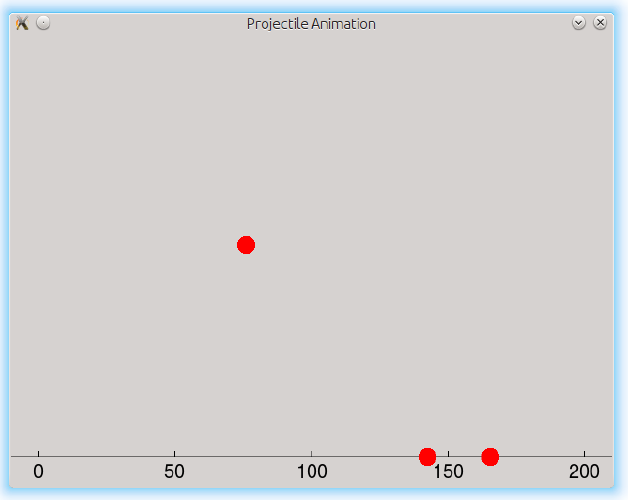 Python Programming, 3/e
109
Drawing theAnimation Window
def main():

   # create animation window
   win = GraphWin("Projectile Animation", 640, 480, autoflush = False)
   win.setCoords(-10, -10, 210, 155)

   # draw baseline
   Line(Point(-10, 0), Point(210, 0)).draw(win)

   # draw labeled ticks every 50 meters
   for x in range(0, 210, 50):
      Text(Point(x, -5), str(x)).draw(win)
      Line(Point(x, 0), Point(x, 2)).draw(win)
Python Programming, 3/e
110
Drawing theAnimation Window
Did you notice the autoflush=False?
The default behavior is for a graphics object to immediately update its appearance whenever it’s asked to change, i.e. changing its color.
By setting autoflush to False, we’re telling the graphics library its OK to allow commands to build up in the pipeline before performing them.
Python Programming, 3/e
111
Drawing theAnimation Window
Why would we want the graphics commands to not occur immediately?
Graphics commands are relatively time consuming because they require communication with the underlying operating system to exchange information with the display hardware.
Rather than stopping the program many times to carry out a sequence of small graphics commands, they can be carried out together with just a single program interruption.
Python Programming, 3/e
112
Drawing theAnimation Window
Another reason is that during animations, there may be many changes occurring on the screen that we need to synchronize. With autoflush off, we can make numerous changes that will all show up simultaneously when the update function is called.
You will almost always want autoflush off for animations.
Python Programming, 3/e
113
Creating a ShotTracker
The next thing need is a graphical object that acts like a cannon ball.
We can use our Projectile class to model the flight of the cannon ball, but Projectile is not a graphics object!
We could use a Circle, but it doesn’t know about projectile flight.
What we really need is something that has properties of both – let’s create a ShotTracker that contains both a Projectile and a Circle.
Python Programming, 3/e
114
Creating a ShotTracker
class ShotTracker:

    """ Graphical depiction of a projectile flight using a Circle """

    def __init__(self, win, angle, velocity, height):
        """win is the GraphWin to display the shot, angle, velocity, and
        height are initial projectile parameters.
        """
        
        self.proj = Projectile(angle, velocity, height)
        self.marker = Circle(Point(0,height), 3)
        self.marker.setFill("red")
        self.marker.setOutline("red")
        self.marker.draw(win)
Python Programming, 3/e
115
Creating a ShotTracker
Did you notice how the parameters have all the information we need to create both a Projectile and a Circle (self.proj and self.marker)?
We need to ensure that whenever an update occurs, both the projectile and position of the circle are updated.
The projectile has an update method
For the marker, calculate how far it must move in the x and y directions.
Python Programming, 3/e
116
Creating a ShotTracker
def update(self, dt):
        """ Move the shot dt seconds farther along its flight """
        
        self.proj.update(dt)
        center = self.marker.getCenter()
        dx = self.proj.getX() - center.getX()
        dy = self.proj.getY() - center.getY()
        self.marker.move(dx,dy)
Python Programming, 3/e
117
Creating a ShotTracker
def getX(self):
        """ return the current x coordinate of the shot's center """
        return self.proj.getX()

    def getY(self):
        """ return the current y coordinate of the shot's center """
        return self.proj.getY()

    def destroy(self):
        """ undraw the shot """
        self.marker.undraw()
Python Programming, 3/e
118
Creating an Input Dialog
Before we can out a cannon ball in flight, we’ll need to get the projectile parameters angle, velocity, and initial height from the user.
A common way of getting user input in a GUI is to use a dialog box.
A dialog box is a sort of mini GUI that serves as an independent component of a larger program.
Python Programming, 3/e
119
Creating an Input Dialog
The user can change the input values and select either “Fire!” to launch the cannon ball or “Quit” to exit the program.
It’s useful to think of this dialog as just another object the main program can manipulate.
It will have operations to create the dialog, allow a user to interact with it, and extract the user inputs.
Python Programming, 3/e
120
Creating an Input Dialog
We can create the window itself and draw its contents in the constructor.
class InputDialog:

   """ A custom window for getting simulation values (angle, velocity,
   and height from the user."""

   def __init__(self, angle, vel, height):
      """ Build and display the input window """

      self.win = win = GraphWin("Initial Values", 200, 300)
      win.setCoords(0, 4.5, 4, .5)

      Text(Point(1,1), "Angle").draw(win)
      self.angle = Entry(Point(3,1), 5).draw(win)
      self.angle.setText(str(angle))
Python Programming, 3/e
121
Creating an Input Dialog
Text(Point(1,2), "Velocity").draw(win)
      self.vel = Entry(Point(3,2), 5).draw(win)
      self.vel.setText(str(vel))

      Text(Point(1,3), "Height").draw(win)
      self.height = Entry(Point(3,3), 5).draw(win)
      self.height.setText(str(height))

      self.fire = Button(win, Point(1,4), 1.25, .5, "Fire!")
      self.fire.activate()

      self.quit = Button(win, Point(3,4), 1.25, .5, "Quit")
      self.quit.activate()
Python Programming, 3/e
122
Creating an Input Dialog
The constructor accepts parameters that provide default values for the three inputs. That allows the program to seed the dialog with useful inputs as a prompt to the user.
When it’s time for the user to interact with the dialog, we need to make it go modal with its own event loop that waits for mouse clicks and does not exit until one of the buttons has been pressed.
Python Programming, 3/e
123
Creating an Input Dialog
def interact(self):
      """ wait for user to click Quit or Fire button
      Returns a string indicating which button was clicked
      """

      while True:
         pt = self.win.getMouse()
         if self.quit.clicked(pt):
            return "Quit"
         if self.fire.clicked(pt):
            return "Fire!"
The return value from the method is used to indicate which button was clicked to end the interaction.
Python Programming, 3/e
124
Creating an Input Dialog
def getValues(self):
      """ return input values """

      a = float(self.angle.getText())
      v = float(self.vel.getText())
      h = float(self.height.getText())
      return a, v, h
Things to note:
For simplicity, all three inputs are retrieved in a single method call.
The strings from the entries are converted to floating point values.
Python Programming, 3/e
125
Creating an Input Dialog
def close(self):
      """ close the input window """
      self.win.close()
This this class, getting values from the user will require just a few lines of code:
dialog = InputDialog(45, 40, 2)
choice = dialog.interact()
if choice == "Fire!" :   angle, vel, height = dialog.getValues()
This has the flexibility of either popping up a new dialog each time  input is required, or to keep a single dialog open and interact with it multiple times.
Python Programming, 3/e
126
The Main Event Loop
# file: animation.py

def main():

   # create animation window
   win = GraphWin("Projectile Animation", 640, 480, autoflush = False)
   win.setCoords(-10, -10, 210, 155)

   # draw baseline
   Line(Point(-10, 0), Point(210, 0)).draw(win)

   # draw labeled ticks every 50 meters
   for x in range(0, 210, 50):
      Text(Point(x, -5), str(x)).draw(win)
      Line(Point(x, 0), Point(x, 2)).draw(win)
Python Programming, 3/e
127
The Main Event Loop
# event loop, each time through fires a single shot
   angle, vel, height = 45.0, 40.0, 2.0
   while True:
      # interact with the user
      inputwin = InputDialog(angle, vel, height)
      choice = inputwin.interact()
      inputwin.close()

      if choice == "Quit": # loop exit
         break

      # create a shot and track until it hits ground or leaves window
      angle, vel, height = inputWin.getValues()
      shot = ShotTracker(win, angle, vel, height)
      while 0 <= shot.getY() and -10 < shot.getX() <= 210:
         shot.update(1/50)
         update(50)
   win.close()
Python Programming, 3/e
128
The Main Event Loop
Each pass through the event loop fires one cannon shot.
   while 0 <= shot.getY() and -10 < shot.getX() <= 210:
         shot.update(1/50)
         update(50)
This while loop keeps updating the shot until it hits the ground or leaves the window horizontally.
Each time through, the position is updated to move it 1/50th of a second.
Python Programming, 3/e
129
The Main Event Loop
Since autoflush is False, changes won’t appear in the window until the update(50) executes.
The parameter to update specifies the rate at which updates are allowed – 50 here means the loop will spin around 50 times per second, establishing the effective frame rate for our simulation.
The 1/50th per second shot update combined with 50 updates per second gives us a real time simulation, i.e. our simulated cannon ball will stay in flight for the same clock time as the corresponding real cannon ball.
Python Programming, 3/e
130
The Main Event Loop
The big lesson: using separate classes to encapsulate functionality like tracking shots and interacting with the user makes the main program much simpler.
One shortcoming of our approach is that we can only model the flight of one object at a time. This wouldn’t be a suitable design for something like a video game where multiple objects would be in motion.
Python Programming, 3/e
131